“The church is the only organization on earth that exists for the sake of those who aren’t a part of it yet.”
“Then they took him and brought 	him to a meeting of the Areopagus, 	where they said to him, ‘May we 	know what this new teaching is 	that you are presenting?’” Acts 17:19
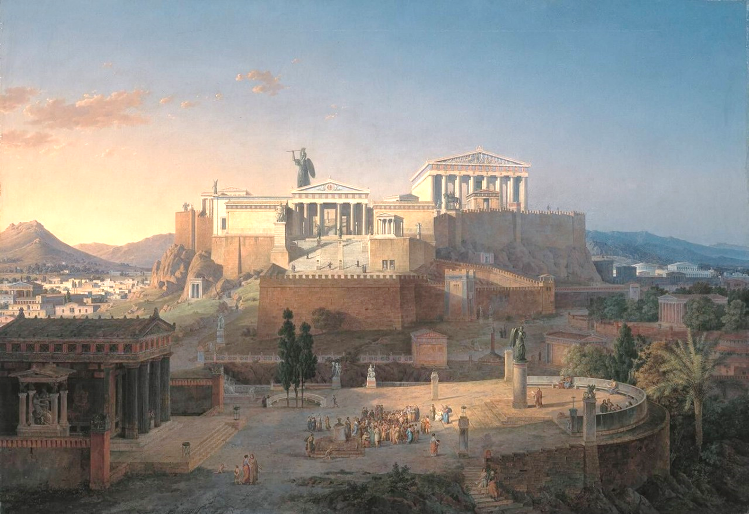 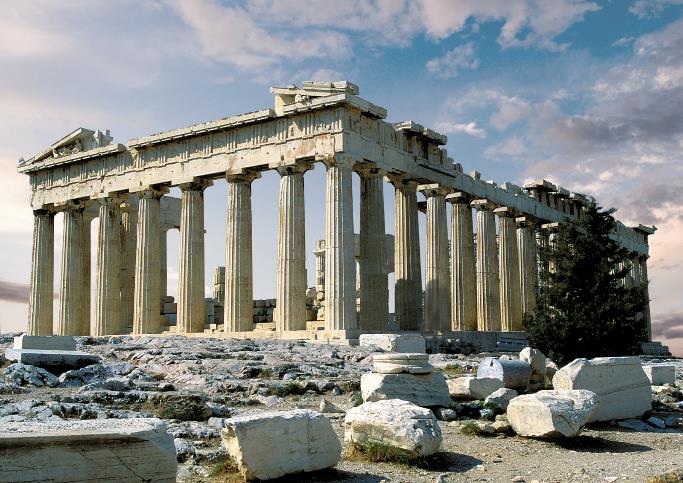 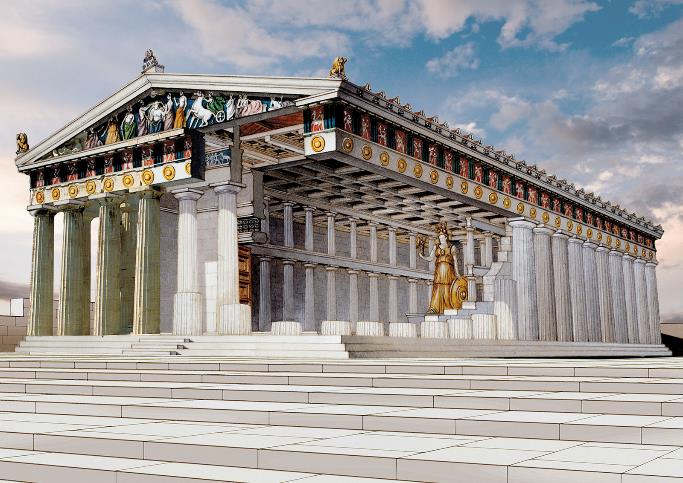 “I URGE YOU TO IMITATE ME!”
He opened his eyes.
“So he reasoned in the synagogue 	with both Jews and God-fearing 	Greeks, as well as in the market-	place day by day with those who 	happened to be there.”
			Acts 17:17
“…from Issachar, men who 	understood the times and knew 	what Israel should do...”
	       1 Chronicles 12:32
“As I walked around and looked…”
			Acts 17:23
“I URGE YOU TO IMITATE ME!”
He opened his eyes.
He exposed his heart.
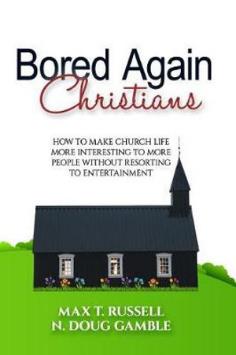 “Now while Paul waited for them 	at Athens, his spirit was provoked 	within him when he saw that the 	city was given over to idols.”
	       		Acts 17:16
“While Paul was waiting for them 	
	in Athens, he was greatly distressed 	to see that the city was full of idols.”
	       		     Acts 17:16
“For all the Athenians and the 	foreigners who were there spent 	their time in nothing else but either 	to tell or to hear some new thing.”
	       		     Acts 17:21
“I URGE YOU TO IMITATE ME!”
He opened his eyes.
He exposed his heart.
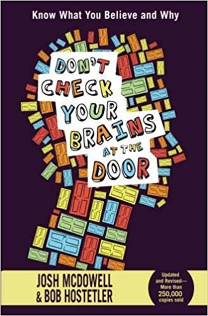 He engaged his mind.
“As was his custom, Paul went 	into the synagogue, and on three 	Sabbath days he reasoned with 	them from the Scriptures.”
	       		Acts 17:2
“Therefore he reasoned in the synagogue 	with the Jews and with the Gentile 	worshipers, and in the	 marketplace daily 	with those who happened to be there.”  																																			Acts 17:17
“Every Sabbath he reasoned in 
	the synagogue, trying to persuade 	Jews and Greeks.”	     Acts 18:4
“I URGE YOU TO IMITATE ME!”
He opened his eyes.
He exposed his heart.
He engaged his mind.
“A group of Epicurean and Stoic philosophers 	began to debate with him. Some of them 	asked,	‘What is this babbler trying to say?’ 	Others remarked, ‘He seems to be advocating 	foreign gods.’”  																	Acts 17:18
“For what I received I passed on to you as of 
	first importance: that Christ died for 	our sins 	according to the Scriptures, that he was buried, 	that he was raised on the 	third day according 	to the Scriptures…” 						1 Corinthians 15:3, 4
“Paul was preaching the good news 	about Jesus and the resurrection.”
	       		Acts 17:18
“I URGE YOU TO IMITATE ME!”
He opened his eyes.
He exposed his heart.
He engaged his mind.
He connected his God.
“Because He has appointed a day on which 	He will judge the world in righteousness by 	the Man whom He has ordained. He has 	given assurance of this to all by raising Him 	from the dead.”															Acts 17:31
God created us – vs. 24
God is close to us – vs. 27, 28
God holds us accountable – vs. 29, 30
Shine
Speak
Acts 17:24-31
Invite
Welcome
Some reject.
Some reject.
Some consider.
Some believe.
Some reject.
Some consider.